Digitalizarea documentelor în serviciu resurse umane
Având în vedere inovațiile în managementul documentelor electronice de personal atât pentru managerii de personal, cât și pentru toți angajații unității, trebuie să fim pregătiți  că în procesul de lucru pot surveni modificri și precizări a modalității de gestiune a sistemului. 
  În viitor sistemul electronic de menegment al resurselor umane va ajuta la reducerea timpului și la optimizarea muncii cu documentele de personal din unitate.
 O unitate este structurată în jurul documentelor, iar activitatea ei se desfăşoară prin intermediul acestor documente. Statisticile arată că o dată la cinci ani numărul de documente gestionate într-o unitate se dublează. 
   Gestionarea corectă și eficientă a documentelor este o parte componentă și esențială de administrare prudentă a riscurilor în cadrul oricărei unități și în deosebi în gestionarea resurselor umane.
   Un sistem bine organizat al menegmentului electronic a documentelor de personal  asigură stocarea securizată a documentelor și oferă o abordare inovativă cu privire la modul de gestiune și organizare a documentelor, reducând considerabil timpul de acces la documente precum şi modul de distribuire și modificare al acestora.
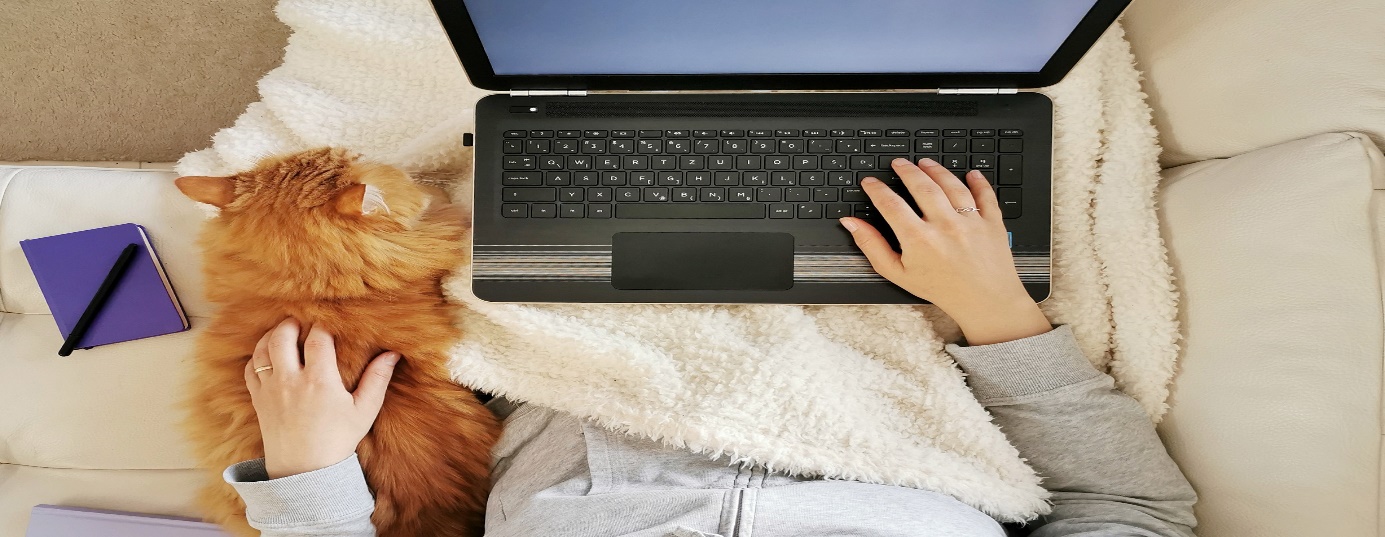 Din 10 ianuarie 2022 conform modificărilor în Codul muncii  (Legea 175 din 11.11.21 (MO302-306 / 12.10.21)) sa permis extinderea gestionării documentelor de personal cu acordul salariaților în format digital.
      Codul Muncii sa complectat cu conceptele de „forma scrisă” și „confirmare de primire/notificare” cu următorul cuprins:
Formă scrisă – informația (certificat, document, contract și altele) expusă cu litere, cifre, semne grafice pe suport de hârtie sau în format electronic; înscrisul olograf pe suport de hârtie; informația transmisă prin fax ori prin alte mijloace de comunicație, inclusiv prin mijloace electronice, care permit citirea informației;
Confirmarea recepționării/înștiințării – se consideră că recepționarea/înștiințarea este confirmată după îndeplinirea cel puțin a uneia dintre următoarele condiții, oricare dintre acestea fiind îndeplinită mai întâi:
a) notificarea este predată destinatarului;
b) notificarea este predată la adresa poștală indicată de destinatar în acest scop ori, în lipsa acesteia, la sediul destinatarului persoană juridică sau la domiciliul destinatarului persoană fizică;
c) notificarea este transmisă prin poștă electronică sau prin alt mijloc de comunicare individuală, când poate fi accesată de către destinatar, inclusiv potrivit regulilor de expediere și recepționare a documentului electronic prevăzute de legislație;
d) notificarea este pusă în orice alt fel la dispoziția destinatarului într-un loc şi într-un mod care fac posibil, în mod rezonabil, accesul destinatarului fără întârziere.
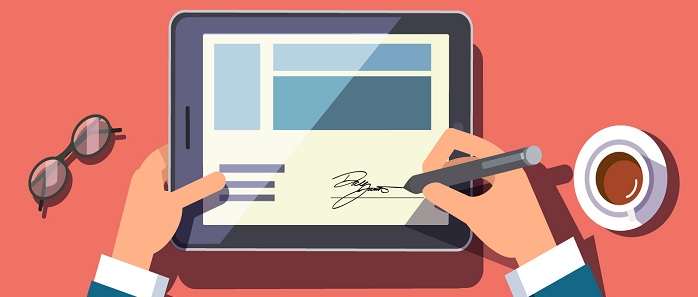 Forma şi semnarea Contractului individual de muncă
Contractul individual de muncă se semnează de către părți conform prevedilor alin. (3) art. 56 din Codul muncii:
a) fie cu semnătură olografă – în două exemplare, dintre care un exemplar se înmânează salariatului, iar celălalt se păstrează la angajator;
b) fie cu semnătură electronică avansată calificată – în cazul în care părţile contractului individual de muncă au convenit încheierea acestuia prin schimb de documente electronice.
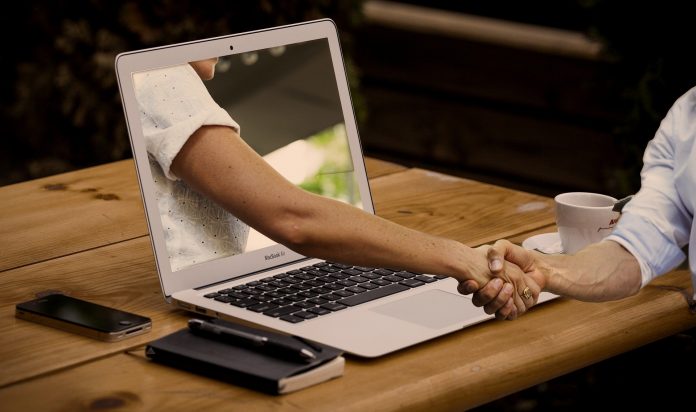 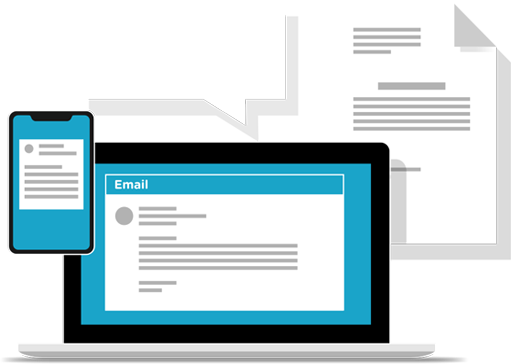 Documente de personal în format digitală
Procedura de organizare a gestiunii electronice integrale sau parțiale a documentelor de personal
1. Elaborarea și aprobarea unei prevederi regulamentului privind procedura de lucru cu e-mailul (e-mail);
2. Familiarizarea salarizaților în scris sub semnătură cu prevederile regulamentului;
3. Fixați adresele de e-mail în Contractul individual de muncă sau alt document semnat de salariat.

Regulamentul privind funcționarea sistemului de management al documentelor de personal în formă digitală pot include următoarele:
reglementări de utilizare a e-mailului de către salariați;
termenele limită de răspuns la scrisori și stocarea mesajelor primite și trimise;
obligația salariatului de a notifica expeditorul primirea scrisorii și de a verifica periodic primirea e-mailului pentru o perioadă determinată;
o clauză prin care se precizează că corespondența dintre angajator și angajat este echivalată cu schimbul de documente pe hârtie.
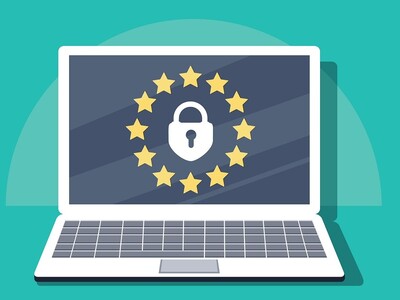 Procedura de organizare a gestiunii electronice integrale sau parțiale a documentelor de personal
Elaborarea și aprobarea unei prevederi regulamentului privind procedura de lucru cu e-mailul (e-mail);
Familiarizarea salarizaților în scris sub semnătură cu prevederile regulamentului;
Fixarea adresei de e-mail în Contractul individual de muncă sau alt document semnat de salariat.
CERERE
    În conformitate cu cerințele Codului muncii rog sa transmiteți prin posta electronică la adresa personala de  e-mail ____________________
următoarele documente:
- informația lunată despre părţile componente ale salariului;
- informatia privind venitul calculat anual;
- informația privind  data începerii concediului anual plătit;
- ordine, instructiuni, reguli si alte documente legate de activitatea mea de munca la intreprindere.
    În cazul modificării adresei de e-mail, mă angajez să informez noua adresă de e-mail în termen de 3 zile lucrătoare.
Recomandări pentru implementarea unui sistem electronic de management  a documentelor de personal a unitate
I. Se transformă în formă digitală documentele care nu necesită semnătura angajatului privin receționare lor.
De exemplu, unitatea este obligată să informeze fiecare angajat în scris despre componentele salariilor care îi sunt datorate pentru perioada relevantă, cuantumul și motivele deducerilor efectuate, suma totală datorată pentru plată (art. 142 alin. (3) Codul Muncii). Distribuirea informației date prin e-mail, cu acordul prealabil al angajatului, este recunoscută în timpul controalelor.
II. Se aprobă la  nivel de unitate procedura de gestionare a documentelor  electronice și modul de utilizare a SEAC printru-un regulamnet aparte.
De exemplu, semnătura electronică avansată calificată se fa folosi pentru a semna documente de bază a personalului (CIM, acordul suplimentar la CIM, ordinul  de încetare a raporturilor de muncă, etc.)  atât din partea angajatului, cât și a conducătorului unității. Această semnătură protejează cel mai bine documentele de modificări neautorizate, astfel încât va fi mai ușor de a dovedi  autenticitatea semnării acestor documente în timpul controalelor sau în instanță de judecată.
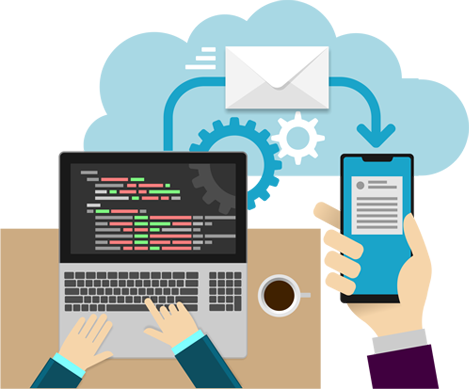